Lección Especial
Que sean uno: caminemos en la unidad
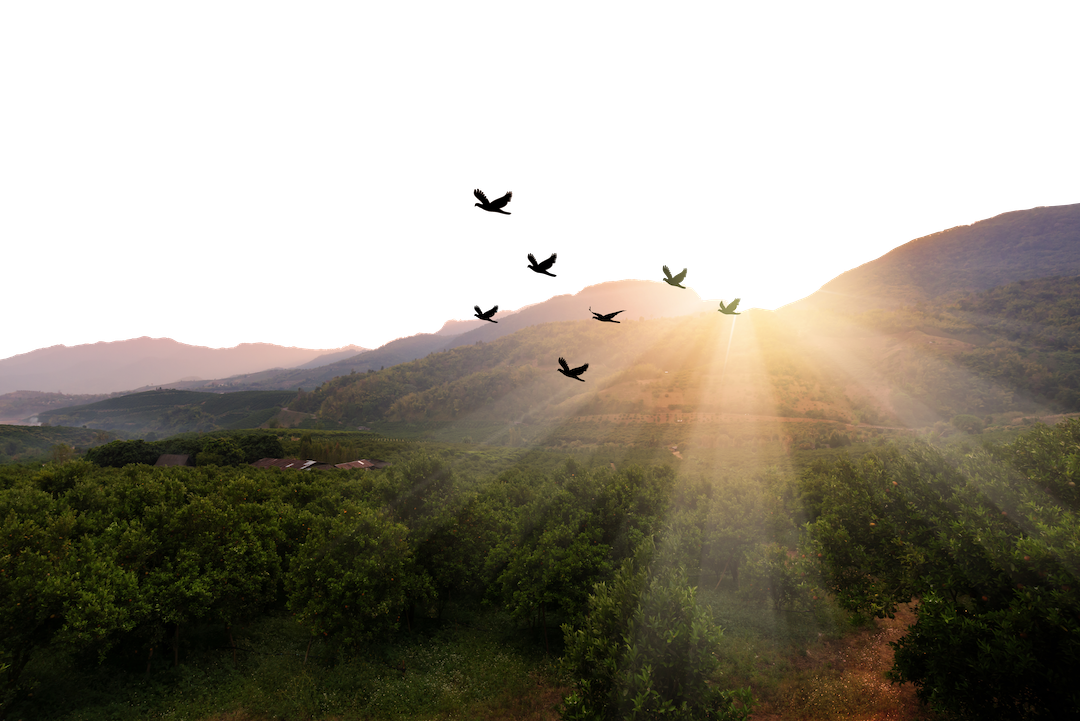 Juan 17.20-23, Efesios 4.1-7, Salmo 133
«Para que todos sean uno; como tú, oh Padre, en mí, y yo en ti, que también ellos sean uno en nosotros; para que el mundo crea que tú me enviaste» (Jn 17.21).
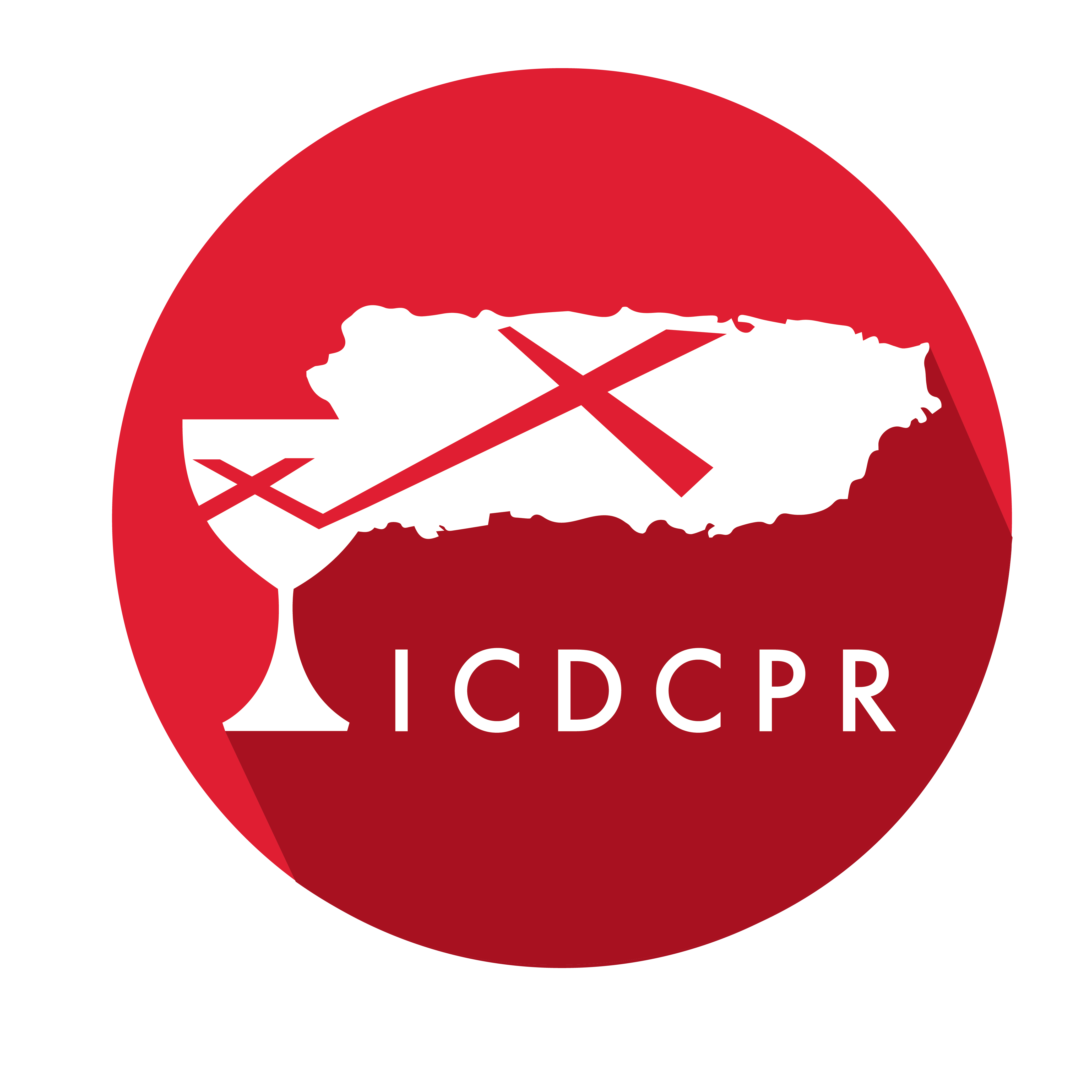 Año 30/Vol. 1
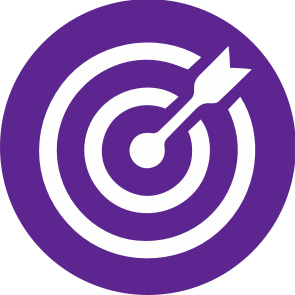 OBJETIVOS
Comprender la importancia de preservar la armonía del cuerpo de Cristo como parte esencial de la espiritualidad del creyente.
Evaluar nuestras acciones, actitudes y comportamientos a la luz de las enseñanzas de los pasajes bíblicos cuya exhortación principal es el mantener la unidad mediante el vínculo de la paz.
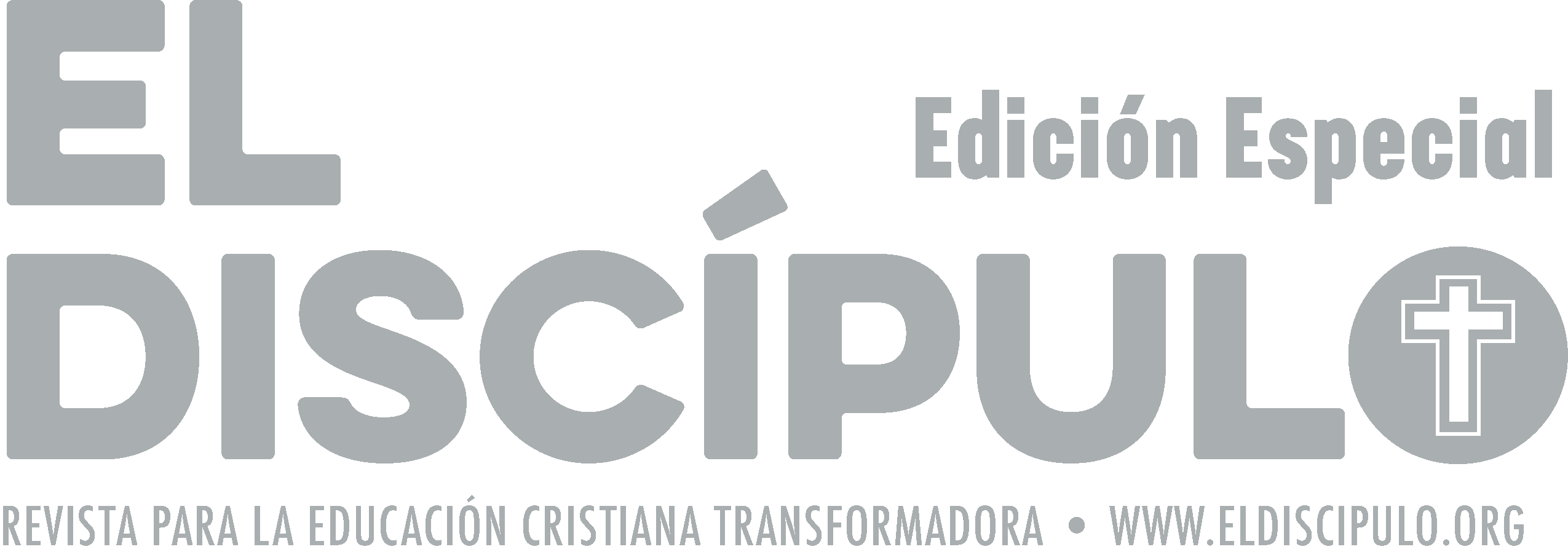 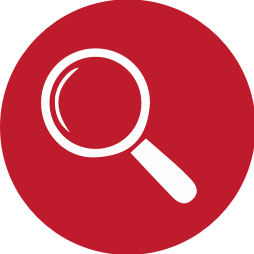 VOCABULARIO
«UNIDAD»: Propiedad que posee todo ser en virtud de la cual no puede dividirse sin que su esencia se destruya o altere (Diccionario de la Lengua Española, 2016).

«MISIÓN»: Se deriva del latín «missio» que significa enviar o conferir a una persona la facultad de realizar una tarea en su nombre. En Juan la misión cristiana es una extensión de la misión de Jesús que proviene del Padre «Como el Padre me envió a mí, así yo los envío a ustedes» (Jn 20.21, NVI).
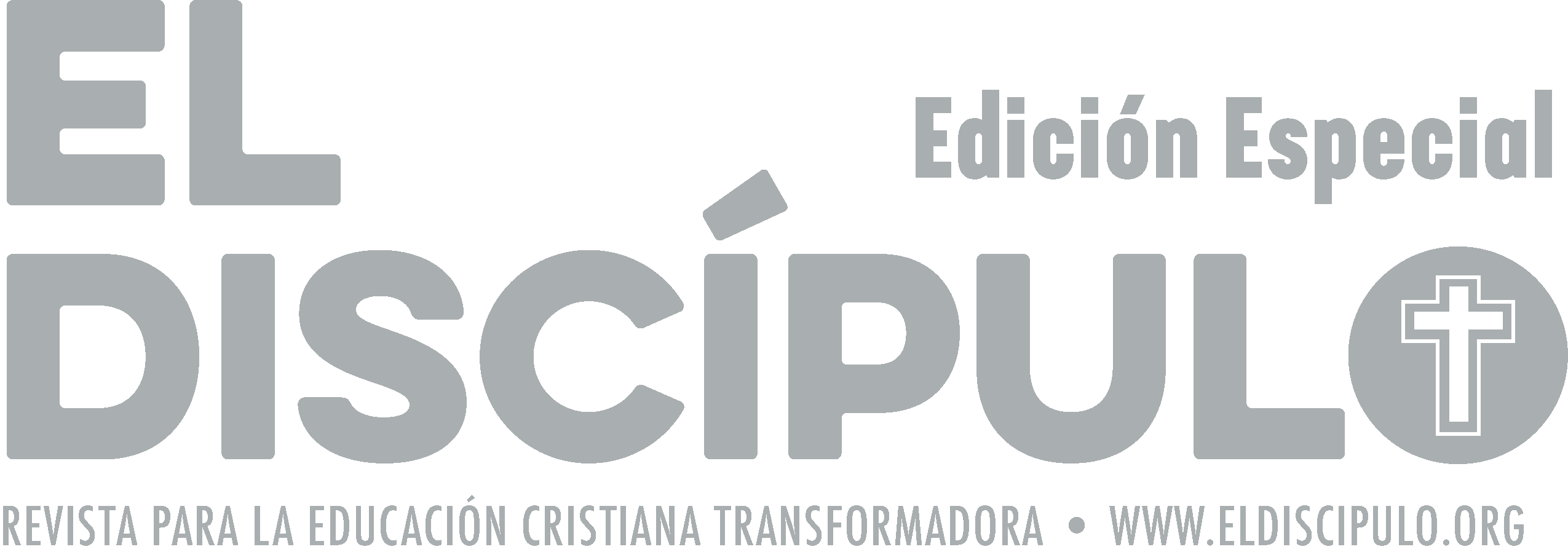 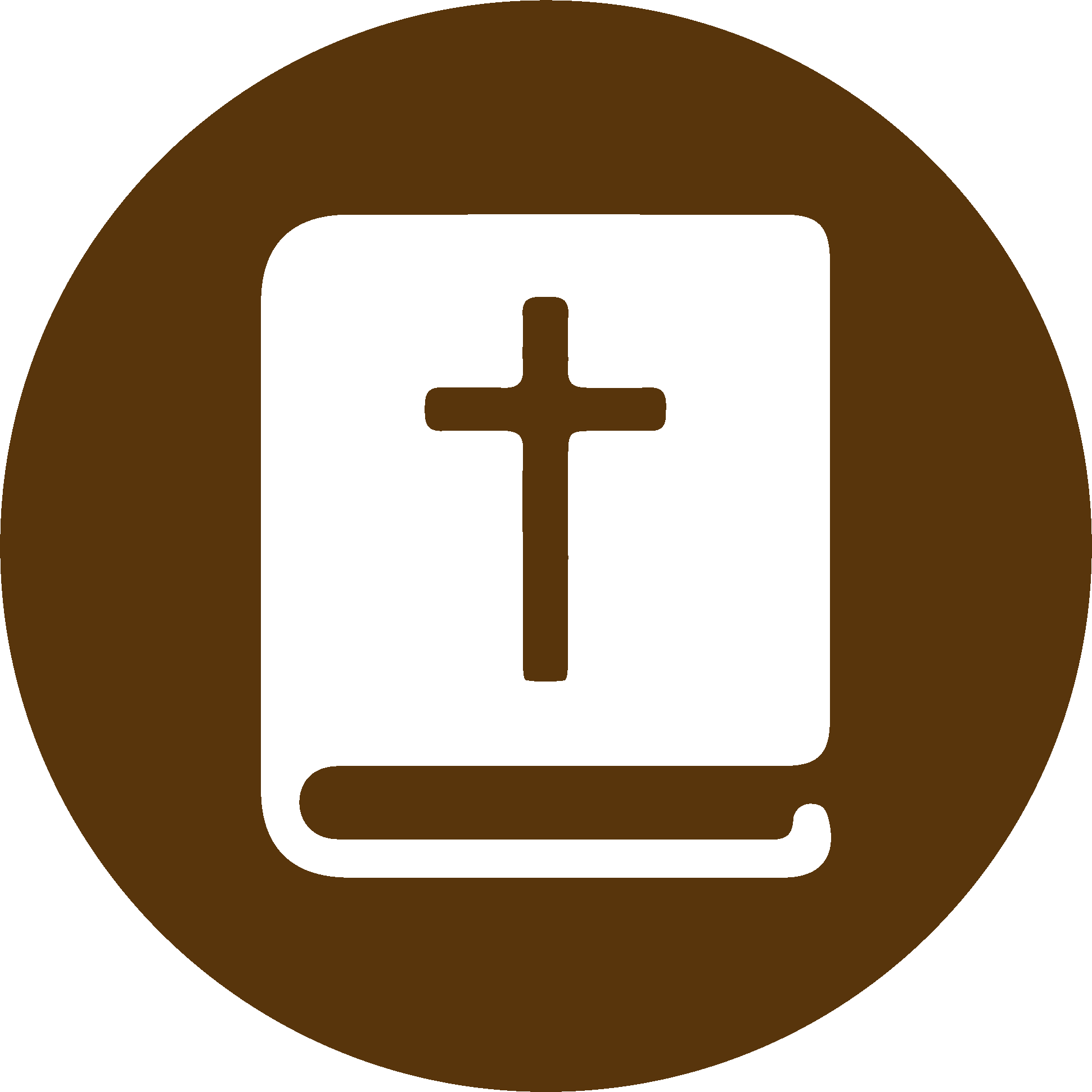 TEXTO BÍBLICO: Juan 17.20-21
VP

20 »No te ruego solamente por éstos, sino también por los que han de creer en mí al oír el mensaje de ellos. 

21 Te pido que todos ellos estén unidos; que como tú, Padre, estás en mí y yo en ti, también ellos estén en nosotros, para que el mundo crea que tú me enviaste.
RVR

20 »Pero no ruego solamente por estos, sino también por los que han de creer en mí por la palabra de ellos, 

21 para que todos sean uno; como tú, Padre, en mí y yo en ti, que también ellos sean uno en nosotros, para que el mundo crea que tú me enviaste.
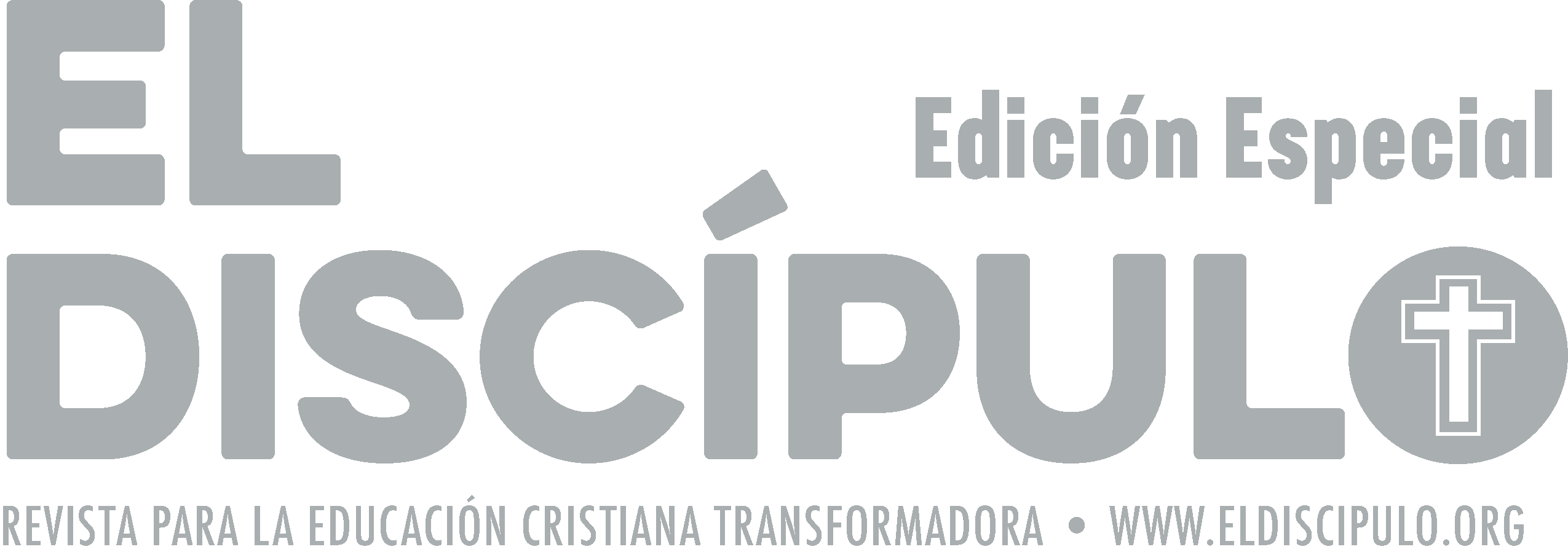 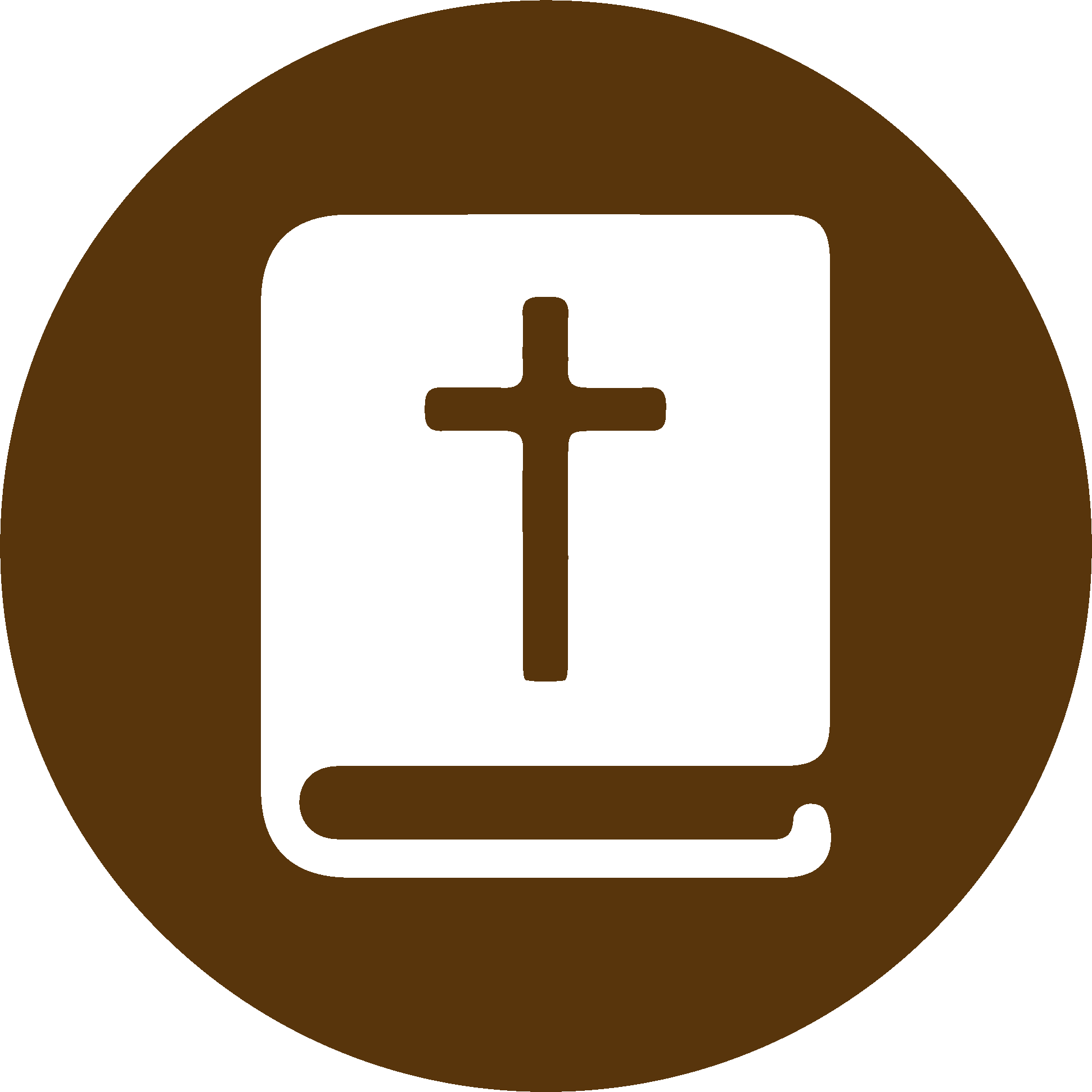 TEXTO BÍBLICO: Juan 17.22-23
VP

22 Les he dado la misma gloria que tú me diste, para que sean una sola cosa, así como tú y yo somos una sola cosa: 

23 yo en ellos y tú en mí, para que lleguen a ser perfectamente uno, y que así el mundo pueda darse cuenta de que tú me enviaste, y que los amas como me amas a mí.
RVR

22 Yo les he dado la gloria que me diste, para que sean uno, así como nosotros somos uno. 

23 Yo en ellos y tú en mí, para que sean perfectos en unidad, para que el mundo conozca que tú me enviaste, y que los has amado a ellos como también a mí me has amado.
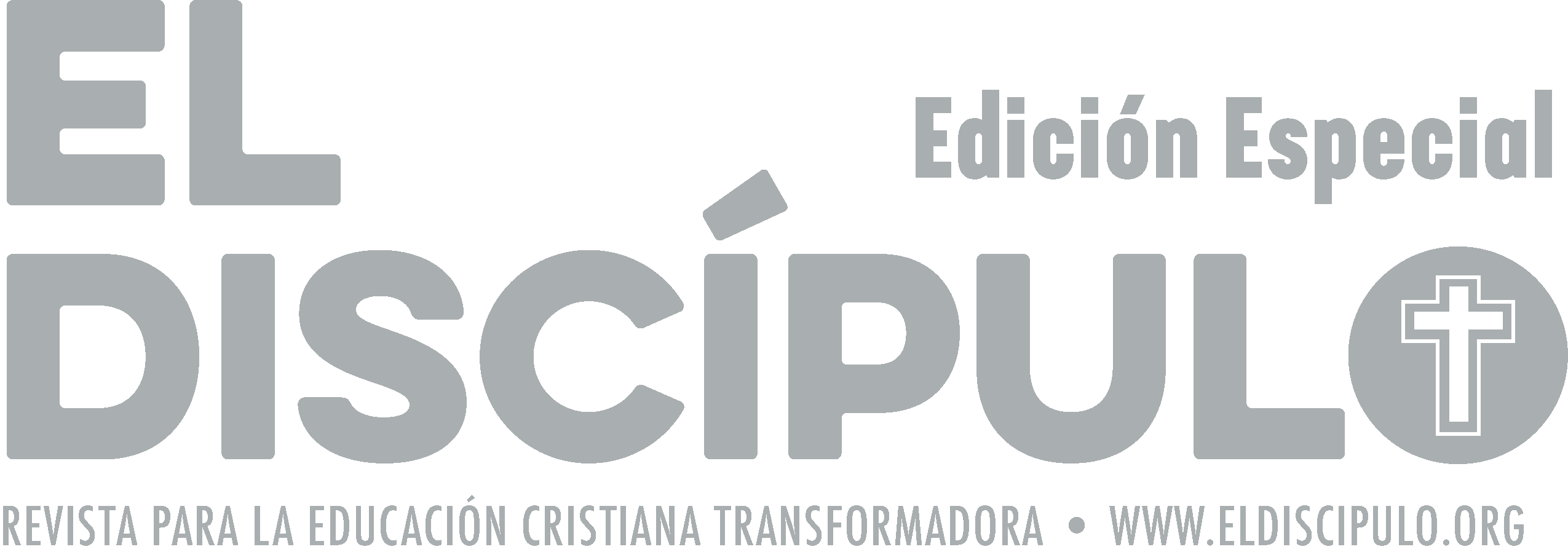 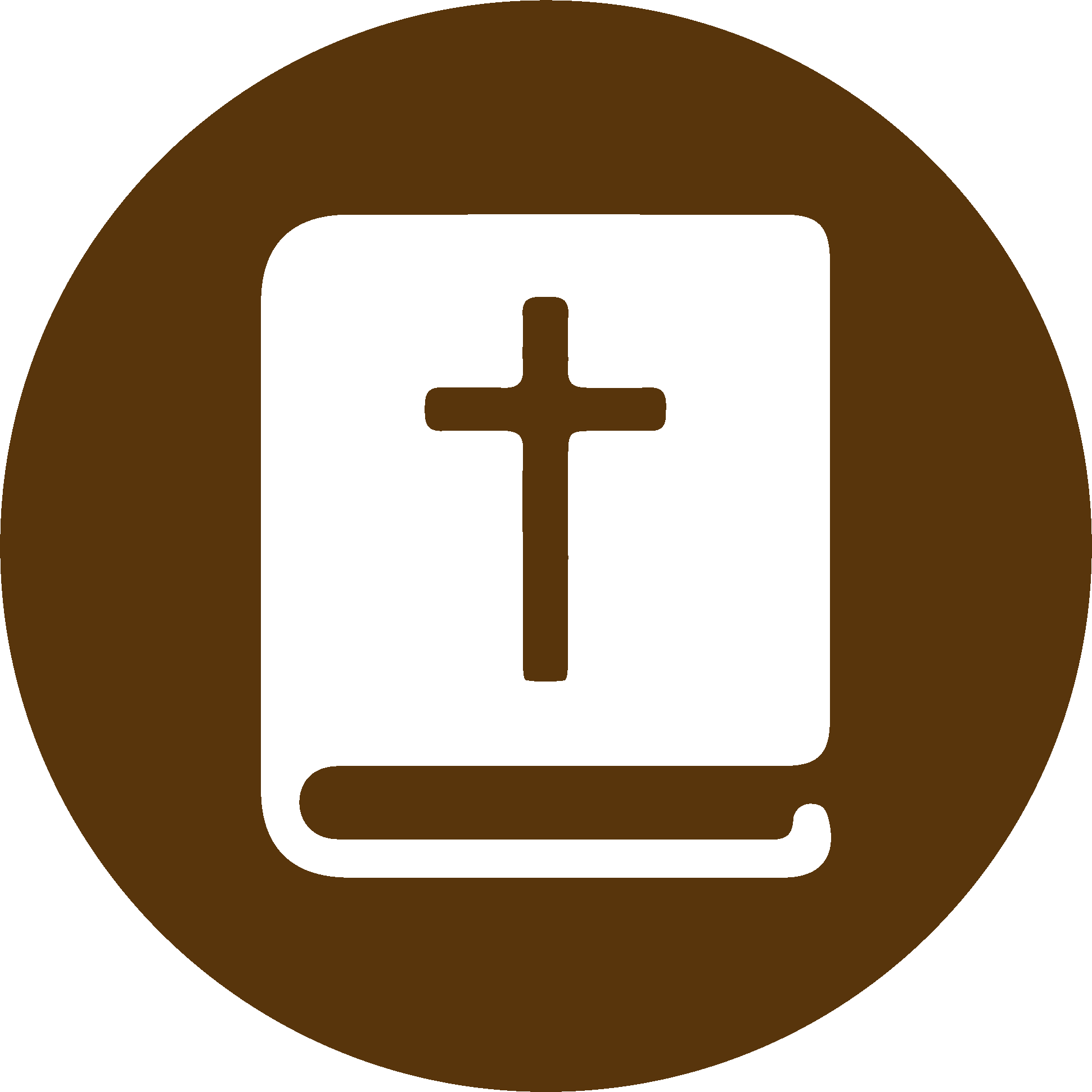 TEXTO BÍBLICO: Efesios 4.1-2
VP

1 Por esto yo, que estoy preso por la causa del Señor, les ruego que se porten como deben hacerlo los que han sido llamados por Dios, como lo fueron ustedes. 

2 Sean humildes y amables; tengan paciencia y sopórtense unos a otros con amor;
RVR

1 Yo, pues, preso en el Señor, os ruego que andéis como es digno de la vocación con que fuisteis llamados: 

2 con toda humildad y mansedumbre, soportándoos con paciencia los unos a los otros en amor,
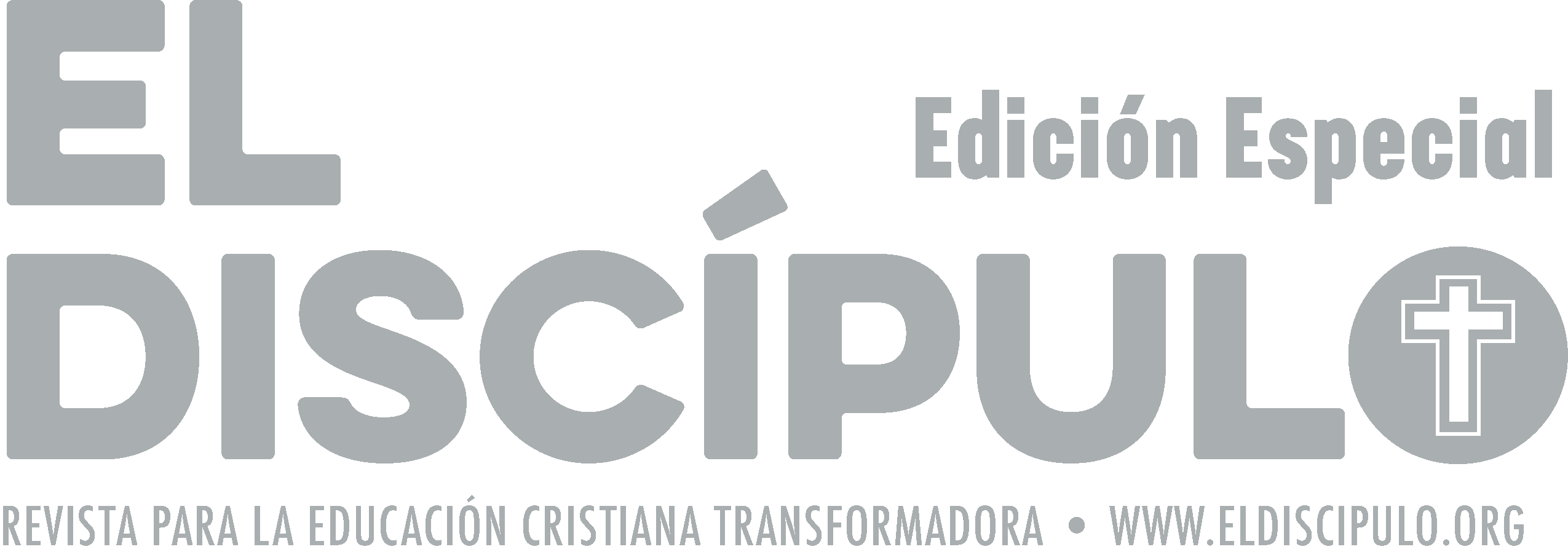 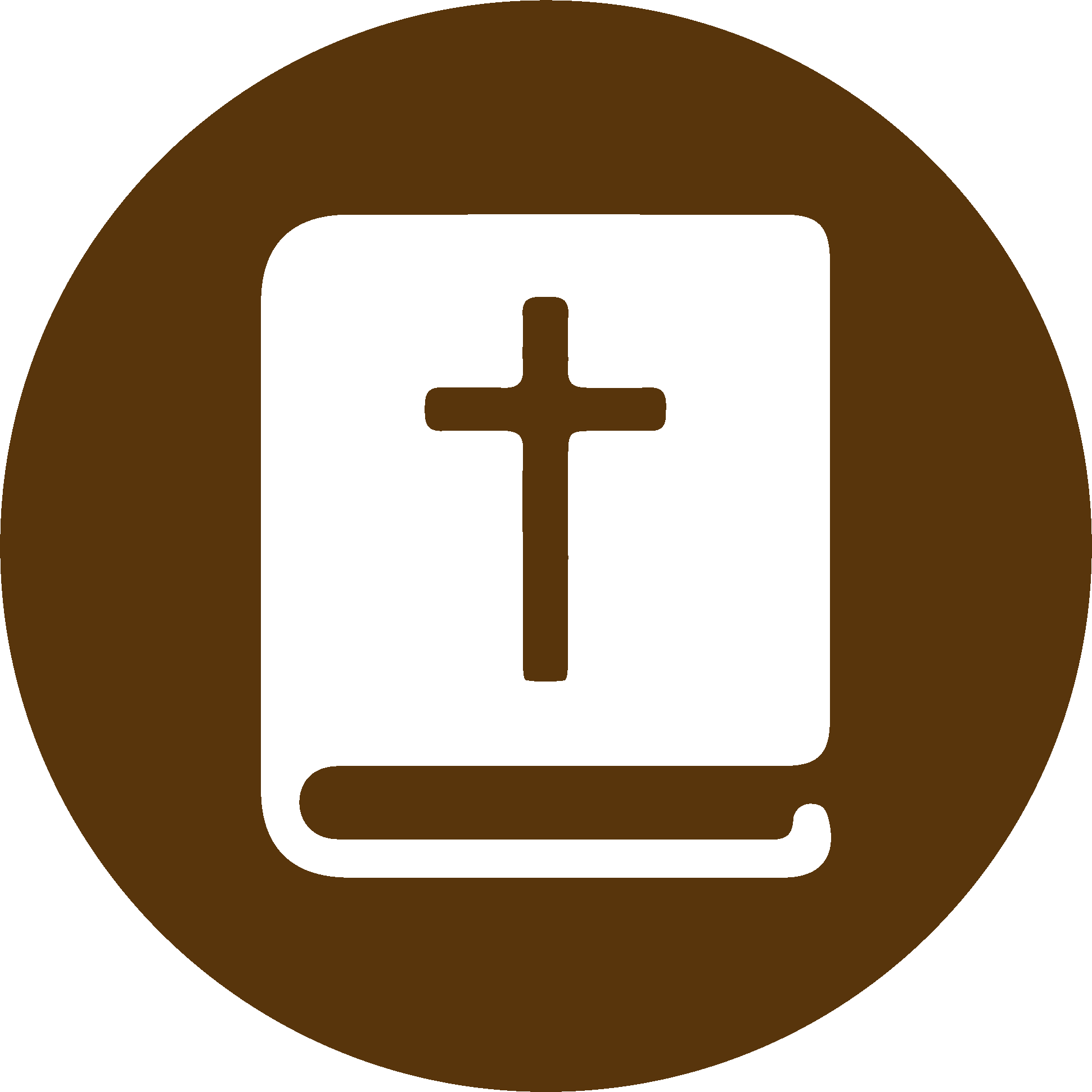 TEXTO BÍBLICO: Efesios 4.3-4
VP

3 procuren mantener la unidad que proviene del Espíritu Santo, por medio de la paz que une a todos. 

4 Hay un solo cuerpo y un solo Espíritu, así como Dios los ha llamado a una sola esperanza.
RVR

3 procurando mantener la unidad del Espíritu en el vínculo de la paz: 

4 un solo cuerpo y un solo Espíritu, como fuisteis también llamados en una misma esperanza de vuestra vocación;
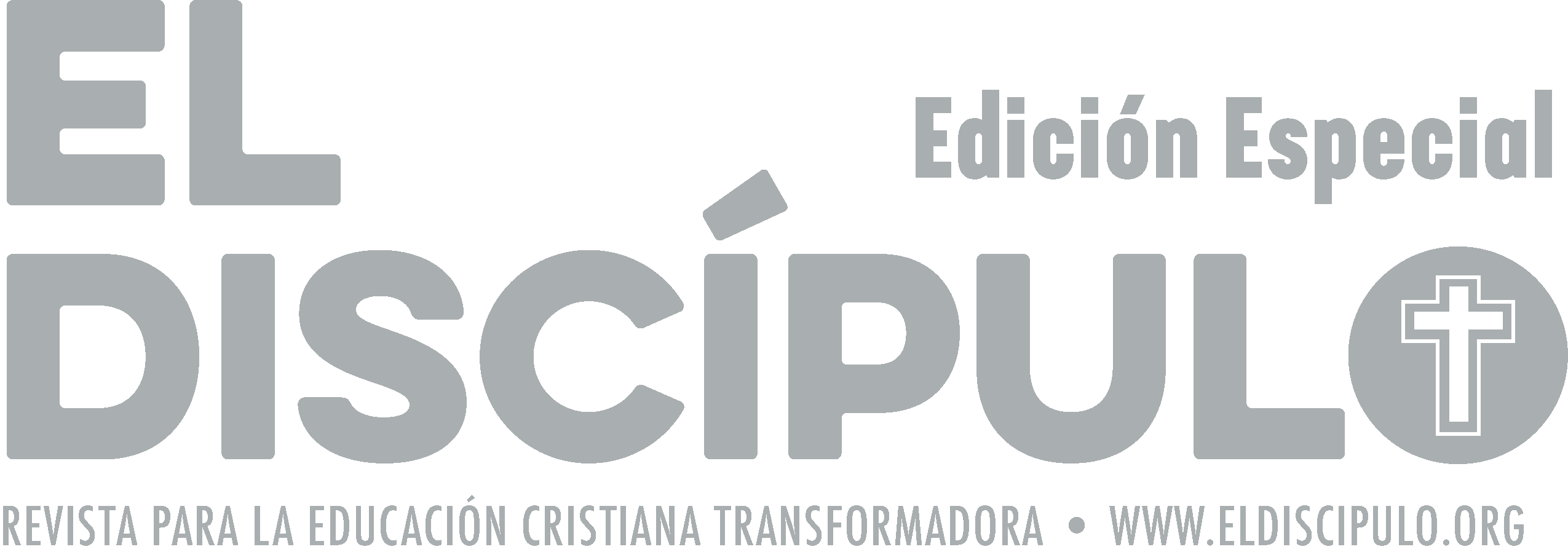 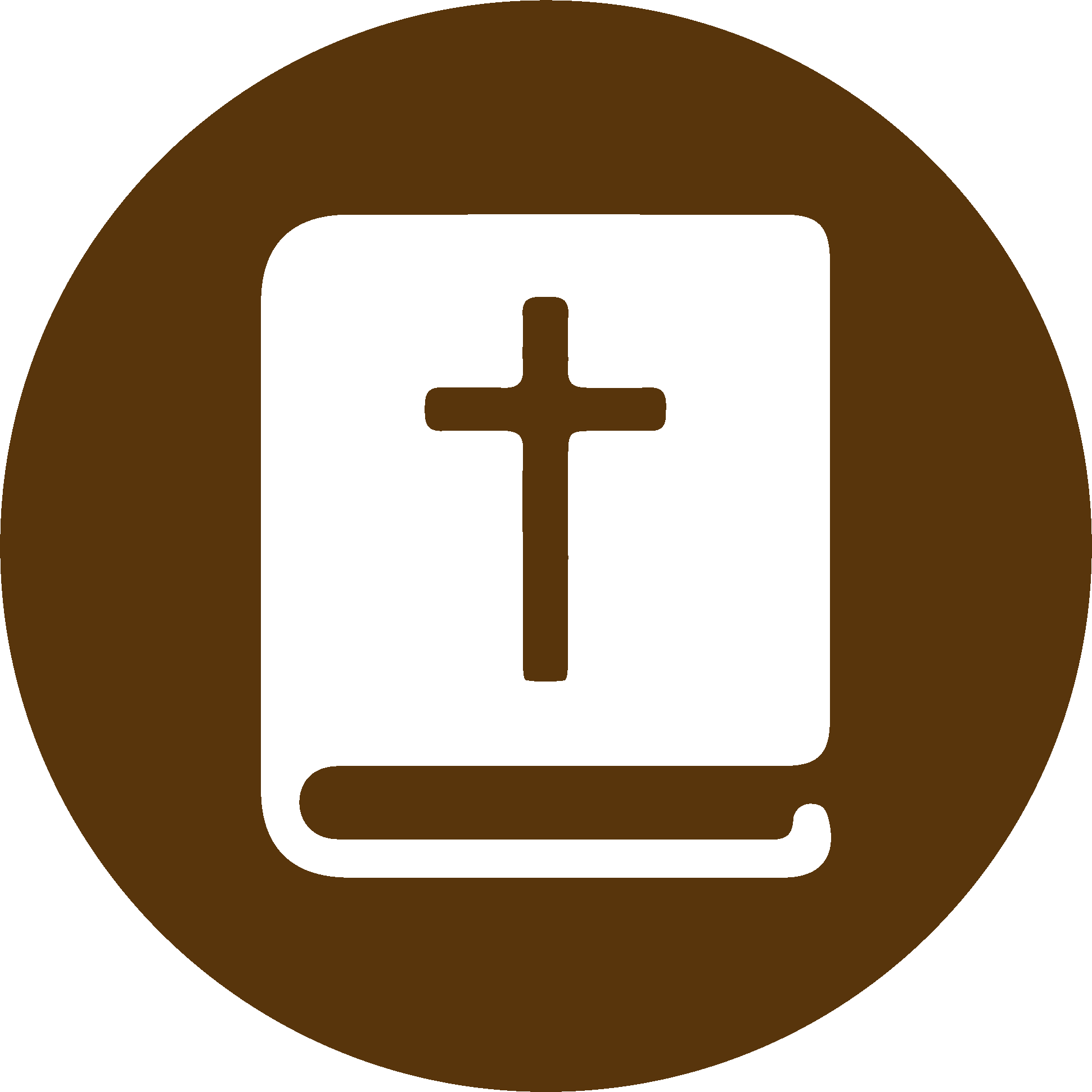 TEXTO BÍBLICO: Efesios 4.5-6
VP

5 Hay un solo Señor, una sola fe, un solo bautismo; 

6 hay un solo Dios y Padre de todos, que está sobre todos, actúa por medio de todos y está en todos.
RVR

5 un solo Señor, una sola fe, un solo bautismo, 

6 un solo Dios y Padre de todos, el cual es sobre todos y por todos y en todos.
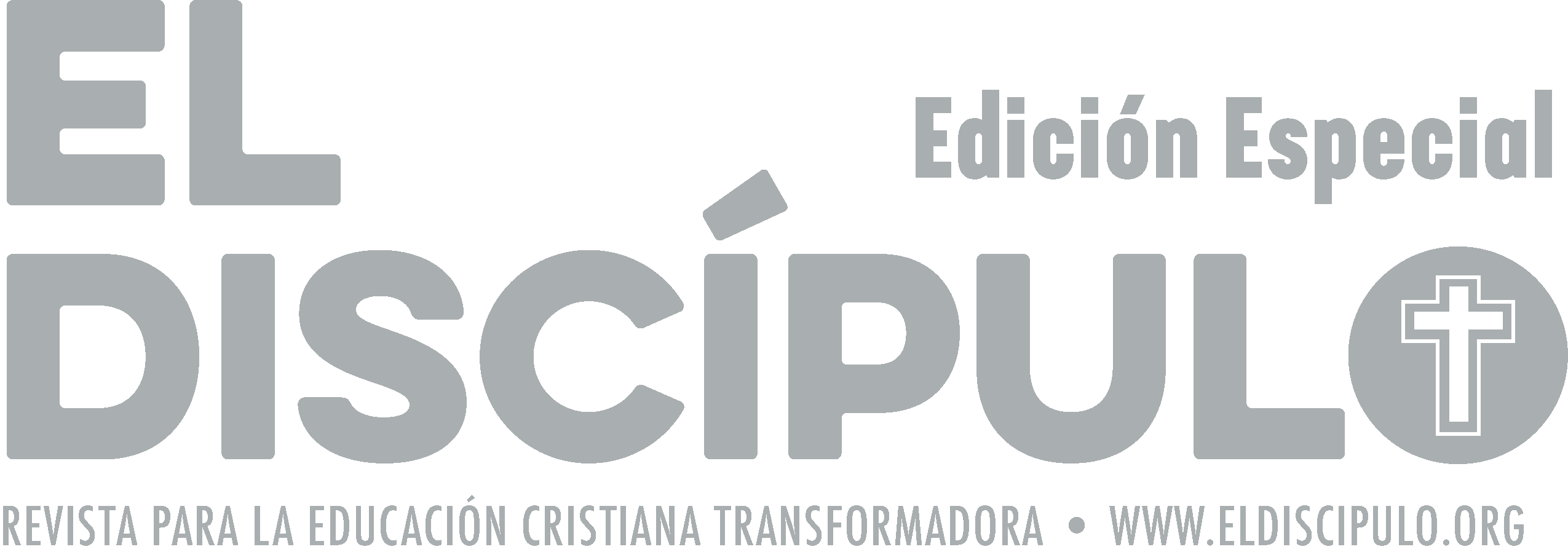 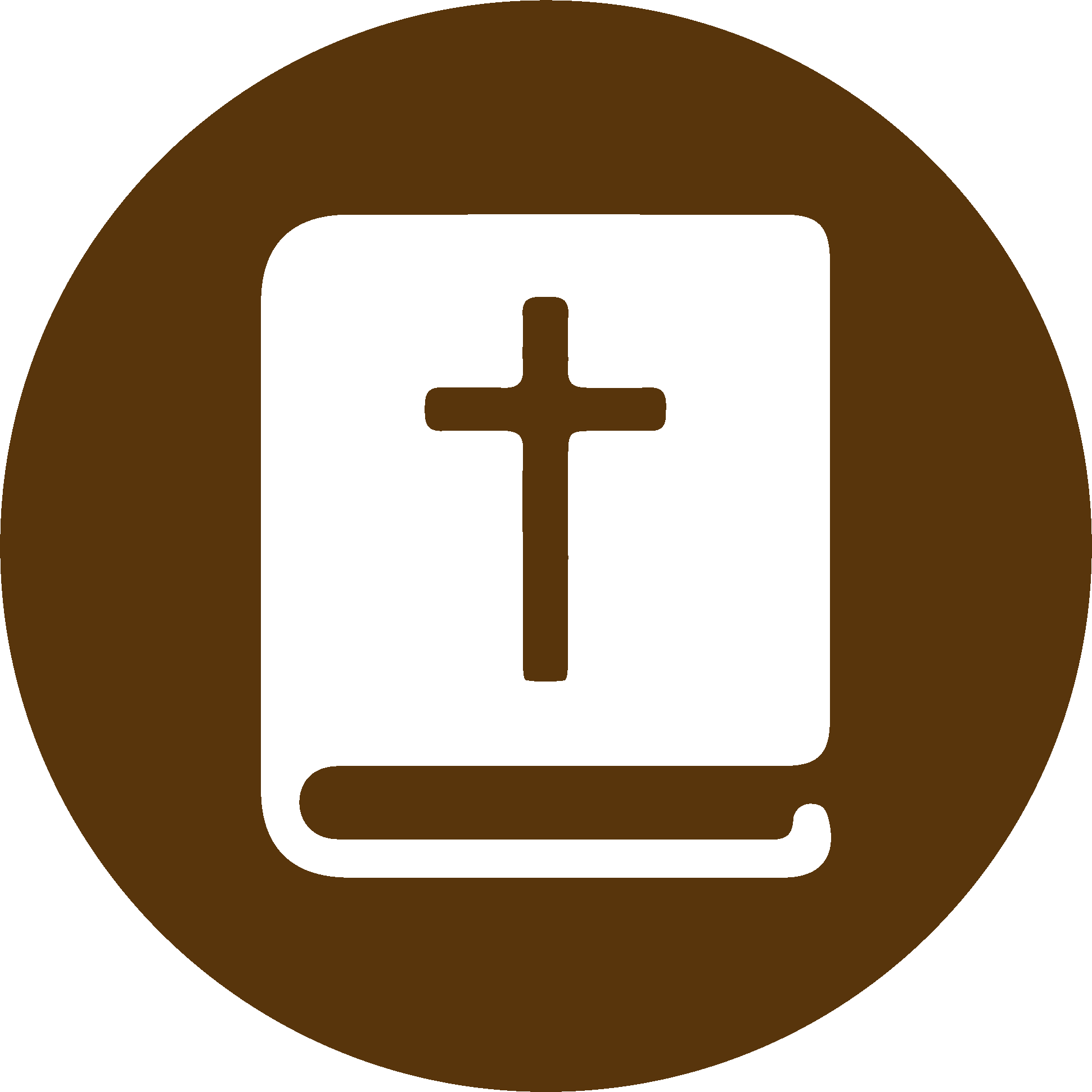 TEXTO BÍBLICO: Efesios 4.7
VP

7 Pero cada uno de nosotros ha recibido los dones que Cristo le ha querido dar.
RVR

7 Pero a cada uno de nosotros fue dada la gracia conforme a la medida del don de Cristo.
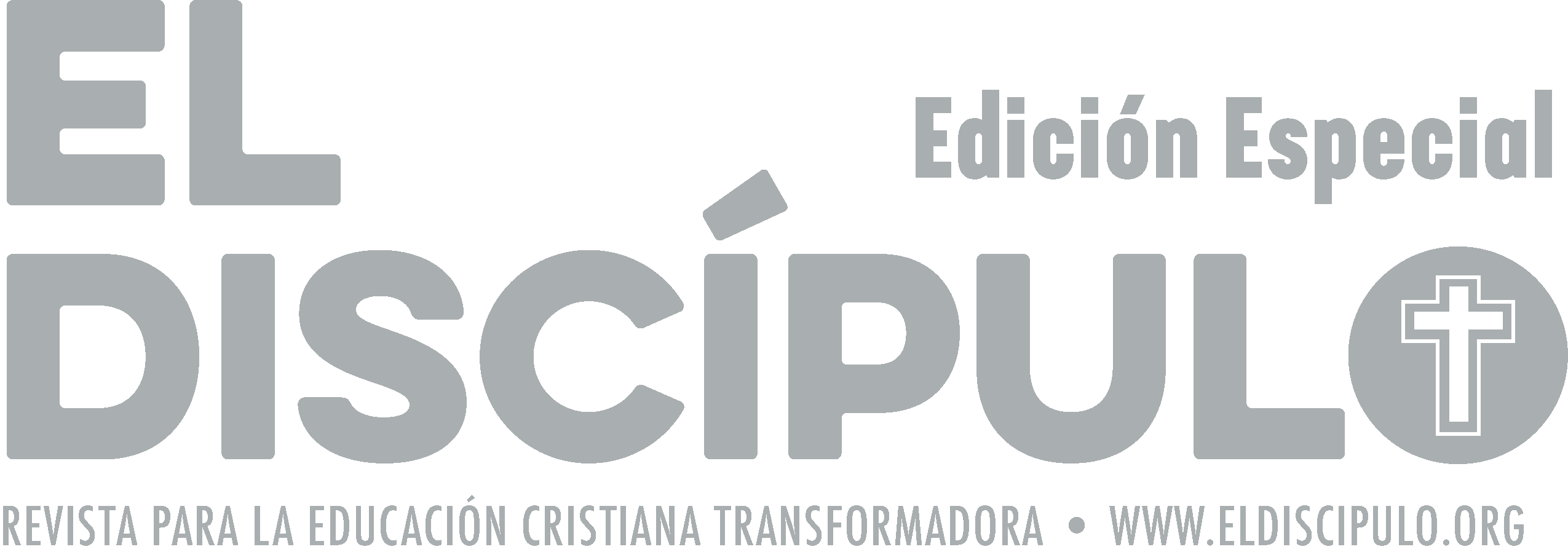 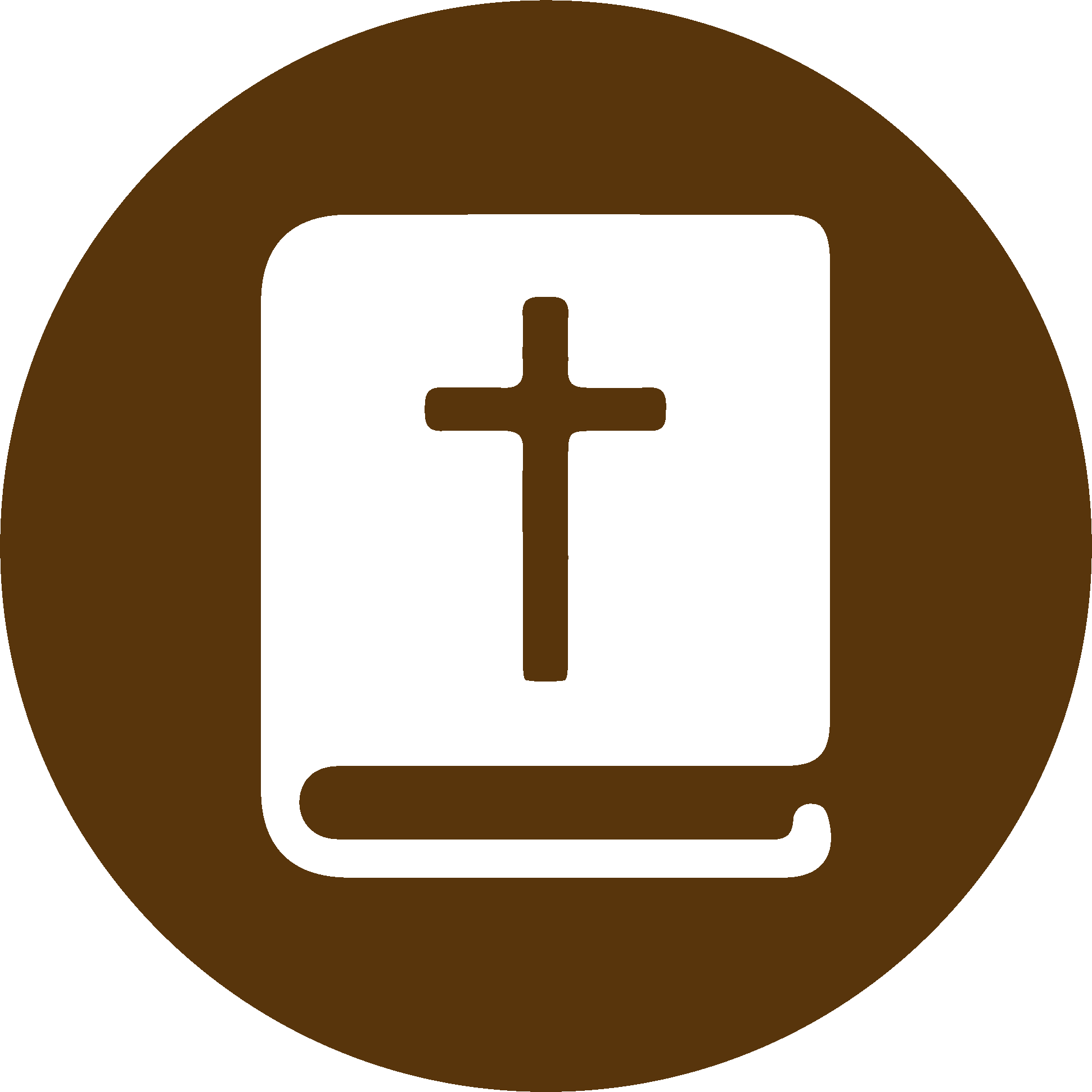 TEXTO BÍBLICO: Salmos 133.1-2
VP

1 ¡Vean qué bueno y agradable es
que los hermanos vivan unidos!

2 Es como el buen perfume que corre por la cabeza de los sacerdotes y baja por su barba hasta el cuello de su ropaje.
RVR

1 ¡Mirad cuán bueno y cuán delicioso es que habiten los hermanos juntos en armonía!

2 Es como el buen óleo sobre la cabeza, el cual desciende sobre la barba, la barba de Aarón, y baja hasta el borde de sus vestiduras;
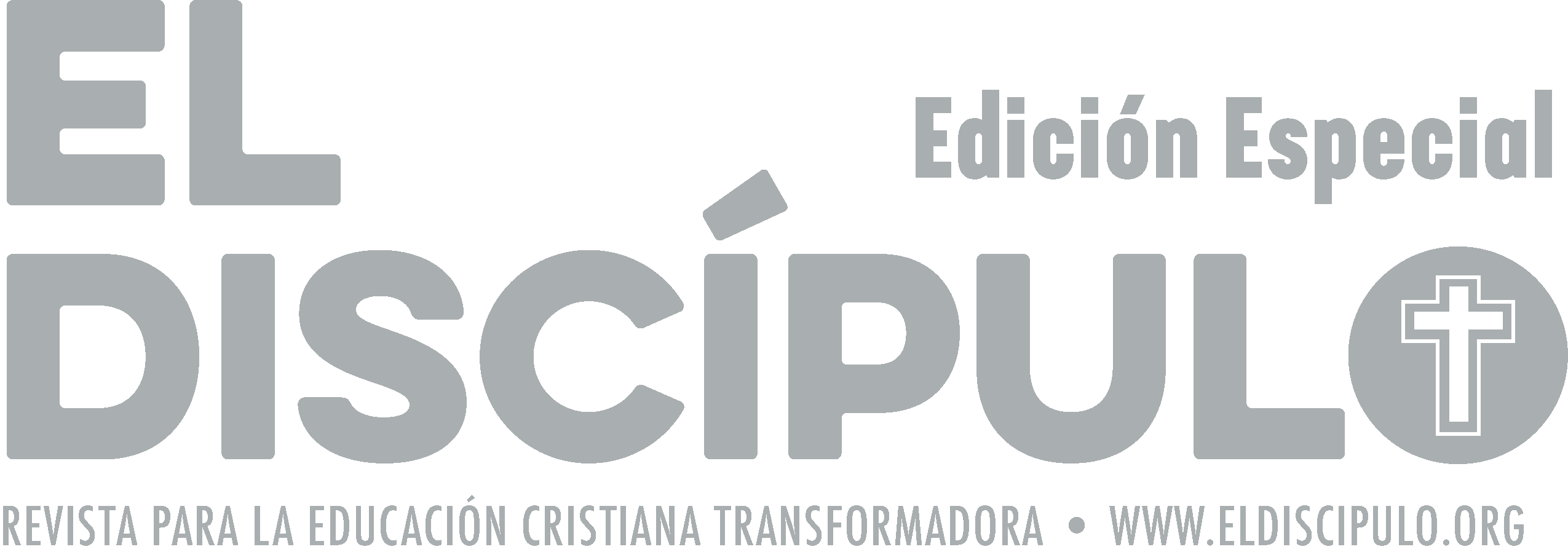 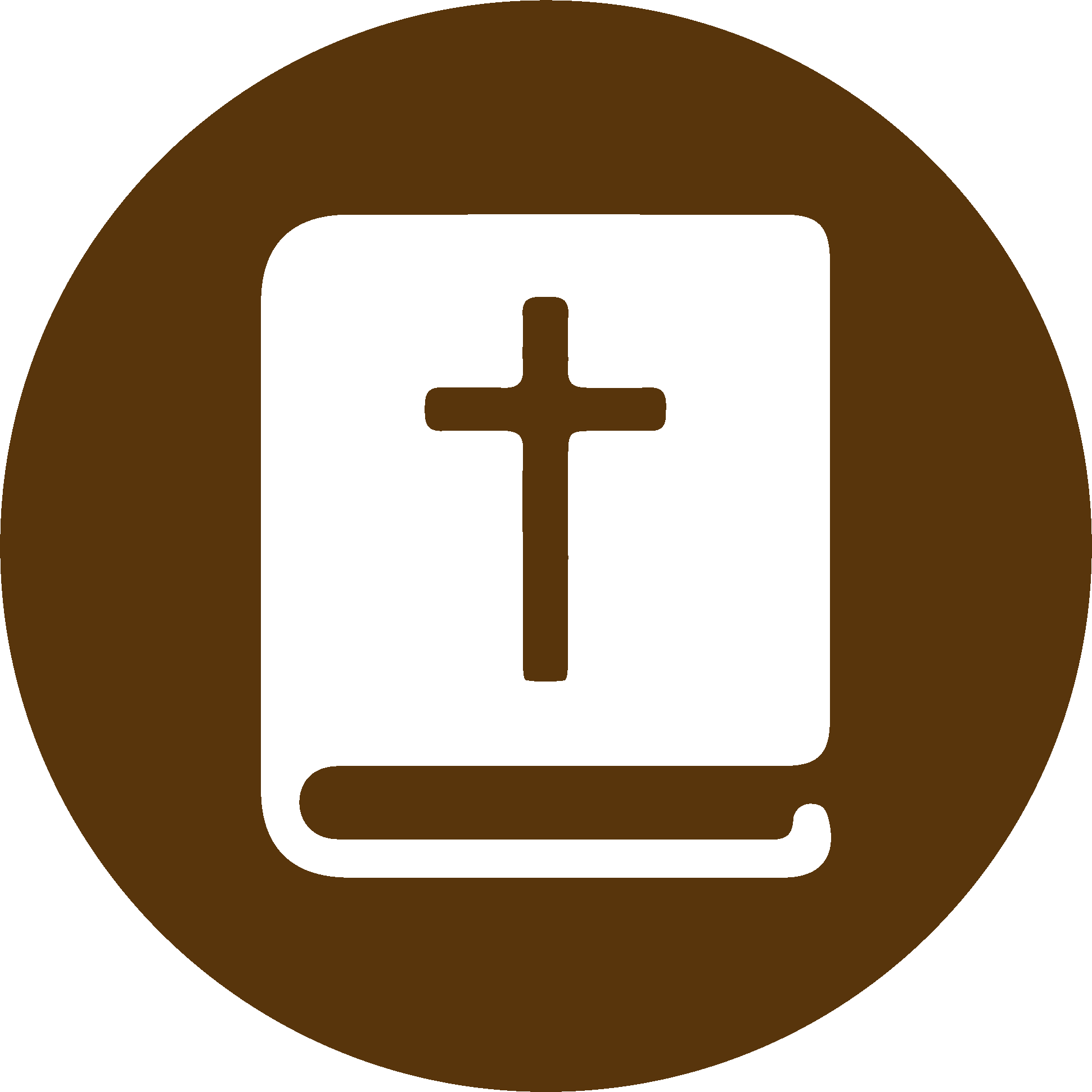 TEXTO BÍBLICO: Salmos 133.3
VP

3 Es como el rocío del monte Hermón, que cae sobre los montes de Sión. Allí es donde el Señor envía la bendición de una larga vida.
RVR

3 como el rocío del Hermón, que desciende sobre los montes de Sión, porque allí envía Jehová bendición y vida eterna.
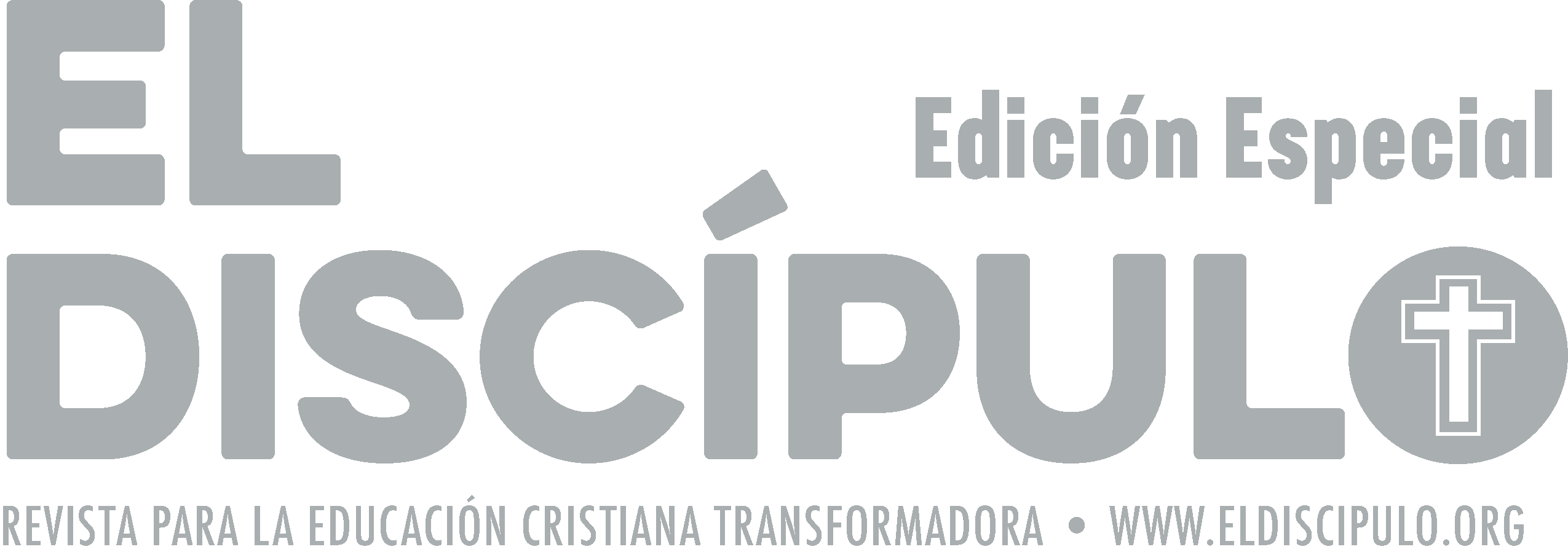 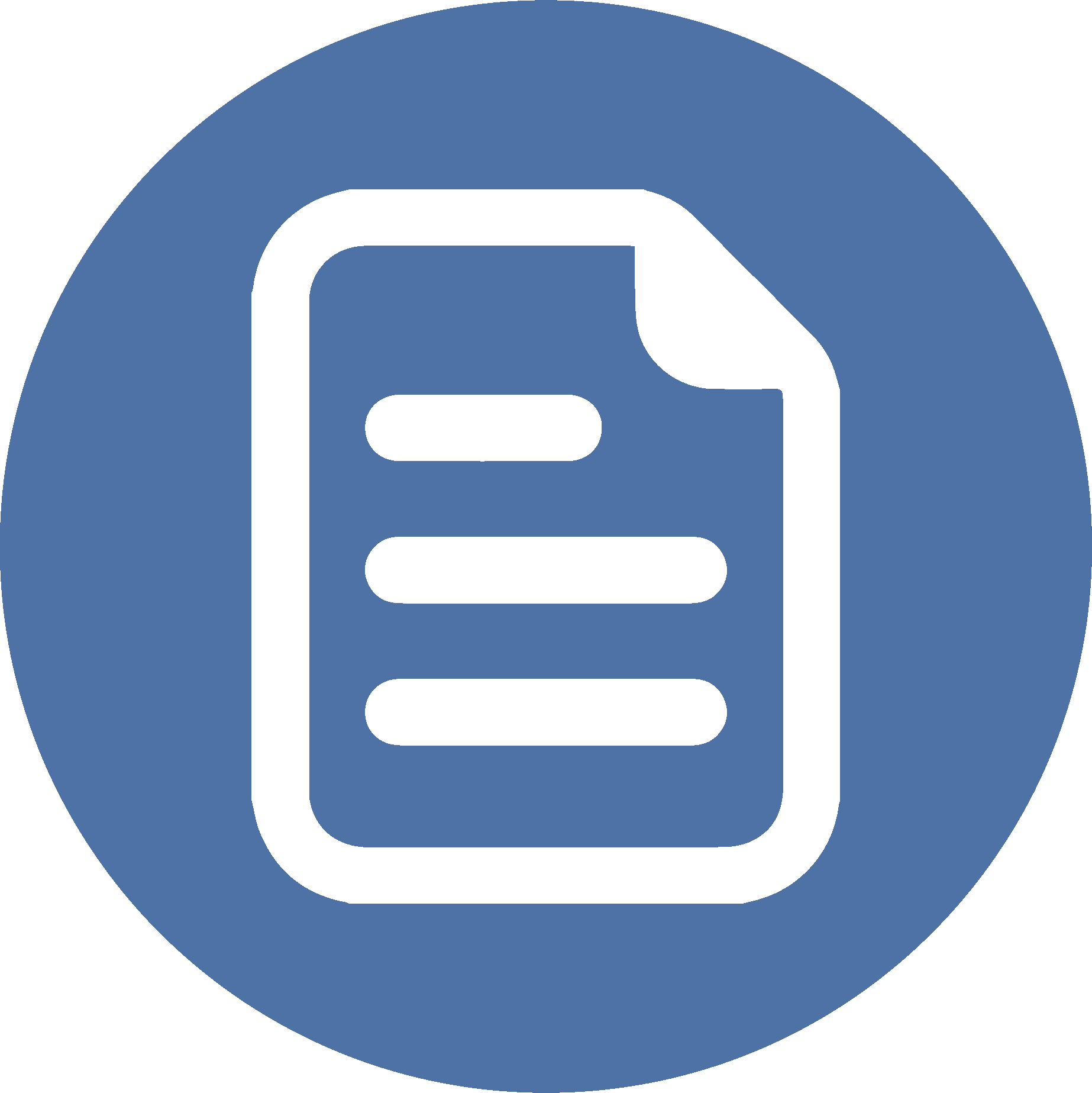 RESUMEN
Las ideas principales de esta lección son: 
 Como hemos dicho, la unidad es un rasgo fundamental de la espiritualidad cristiana. Los pasajes bíblicos son consecuentes en afirmar que la armonía entre los creyentes es una herramienta esencial para realizar la misión cristiana. 
 En Juan, los discípulos son convocados a permanecer en unidad. El ejemplo y fundamento de la unión íntima entre el Padre y el Hijo es el modelo a seguir. Jesús ora para que sus discípulos presentes y futuros sean uno. Además, la predicación se convierte en el hilo conductor que le da sentido y cohesión a la unidad entre los creyentes. Así que la Iglesia, como embajadora del Reino de Dios en el mundo, es enviada a dar testimonio de la nueva vida en Cristo.
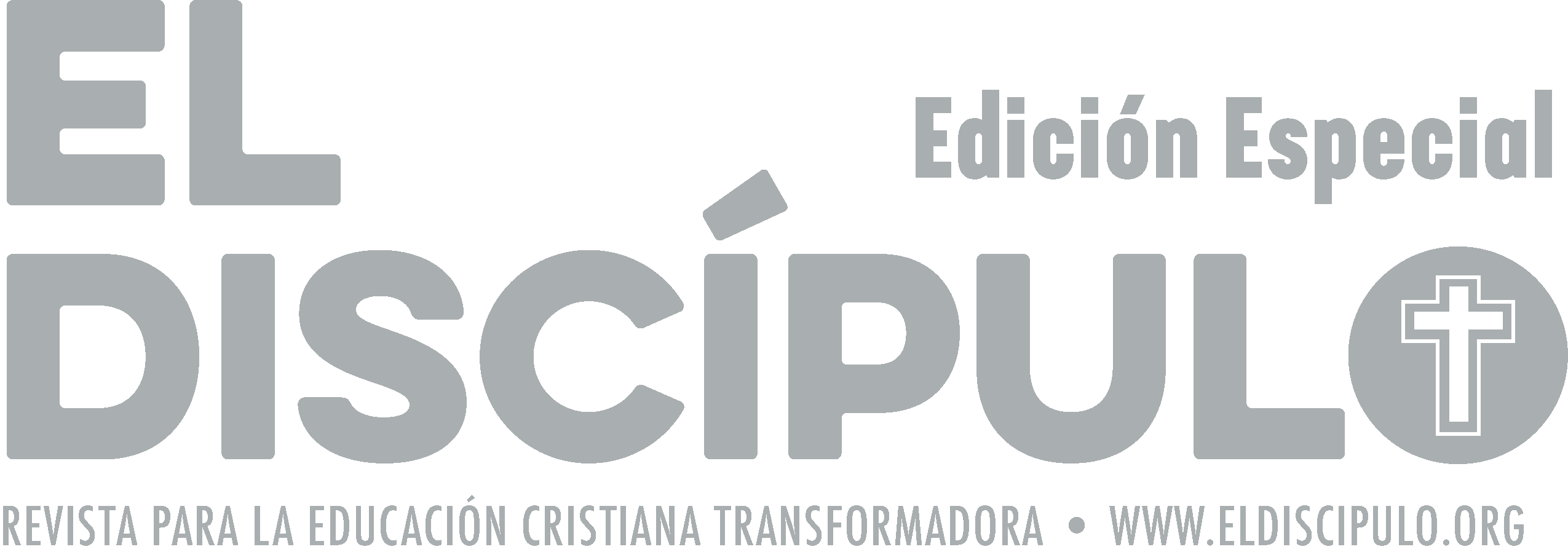 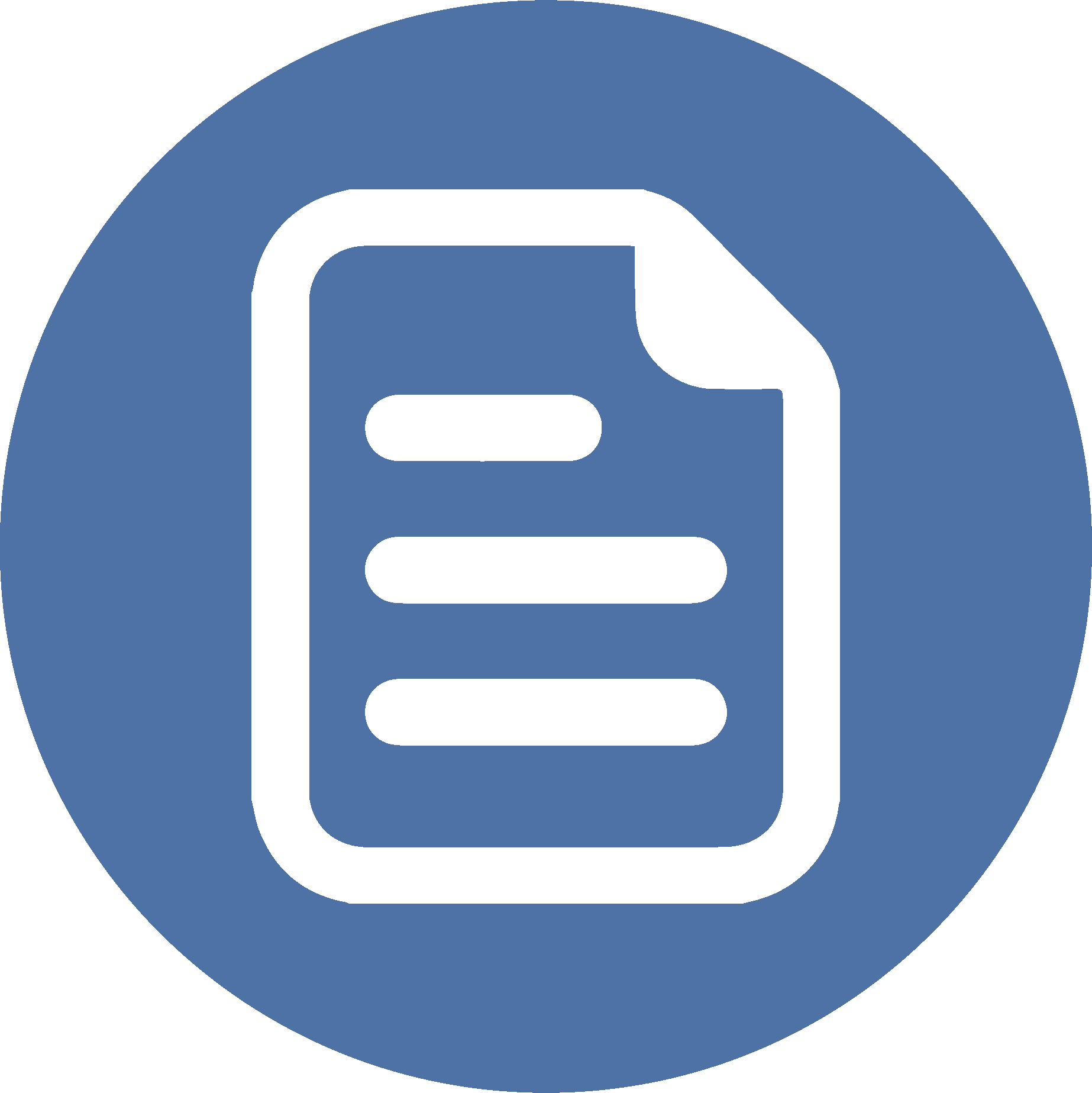 RESUMEN
En la carta a los Efesios, la unidad del cuerpo en Cristo es un asunto primordial que requiere del creyente todo el esfuerzo posible para mantenerla. Así que debe procurar andar «como es digno del llamamiento que ha recibido» mediante el vínculo de la paz. 
 Por su parte, el salmista piensa en la unidad de los fieles como la dulzura que refresca al ser. Para esto incorpora dos imágenes que ilustran la felicidad plena que brinda la armonía. Tanto el aceite de la unción sacerdotal, que suaviza y perfuma el rostro del ungido mientras desciende, como el rocío que sale del monte Hermón, que refresca a todo Israel, representan las bendiciones que reciben de parte de Dios las comunidades que conviven en armonía.
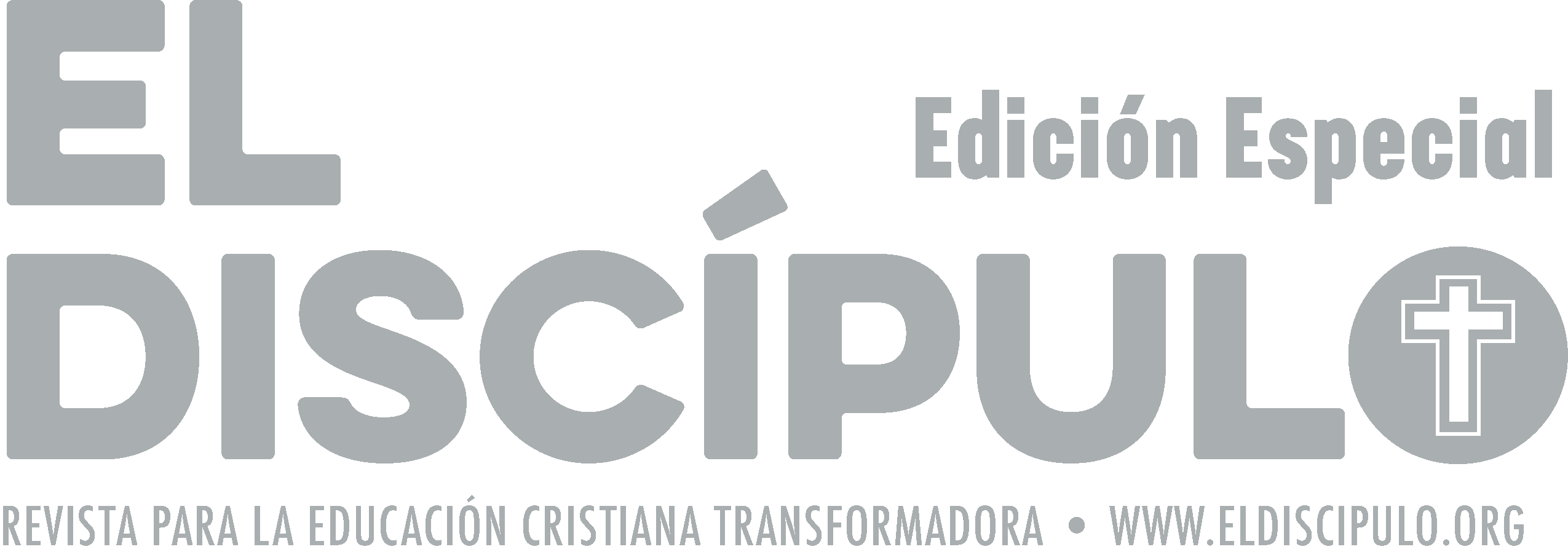 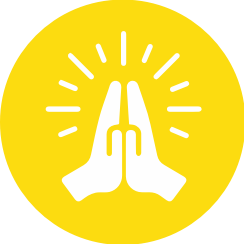 ORACIÓN
Gracias Señor por el don de la unidad y por habernos llamado a formar parte del cuerpo de Cristo. Danos, oh eterno Dios, la sabiduría para manejar nuestros conflictos de manera creativa y dialogal para que reine entre nosotros la unidad. Permite que perseveremos en el vínculo de la paz mientras, Señor, como tus embajadores en el mundo prediquemos tu amor, gracia, justicia y paz en todas las comunidades. En el nombre de Jesús, nuestro Señor. Amén.
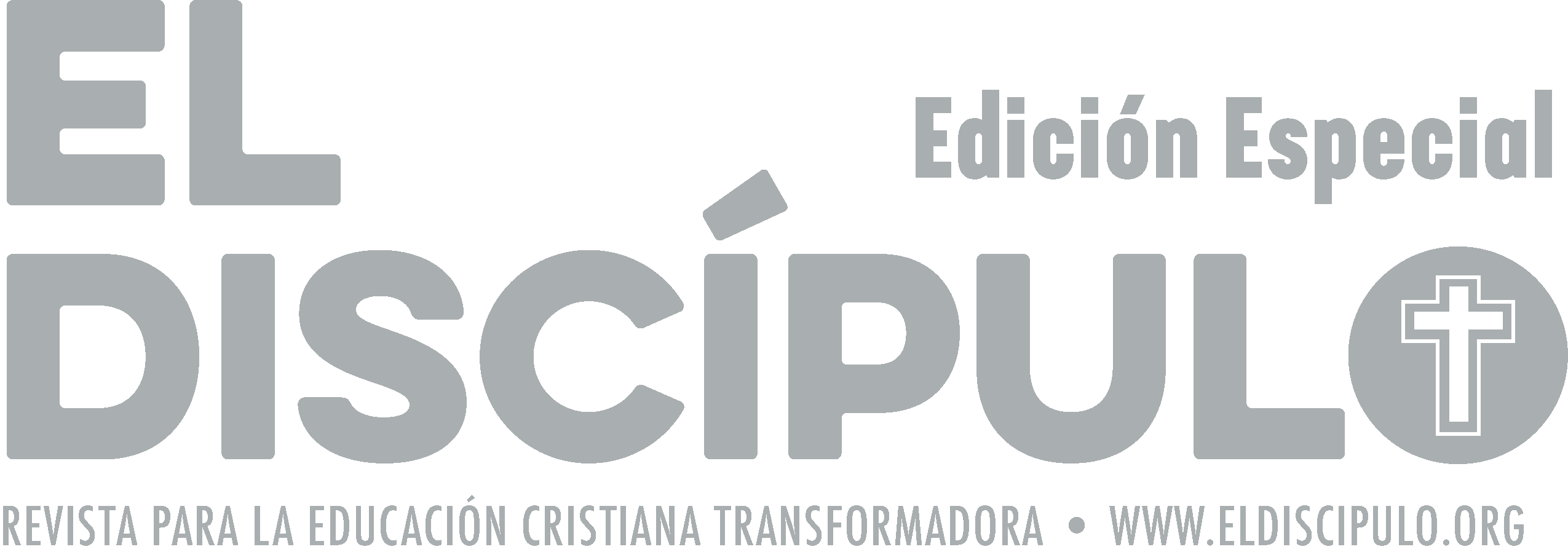